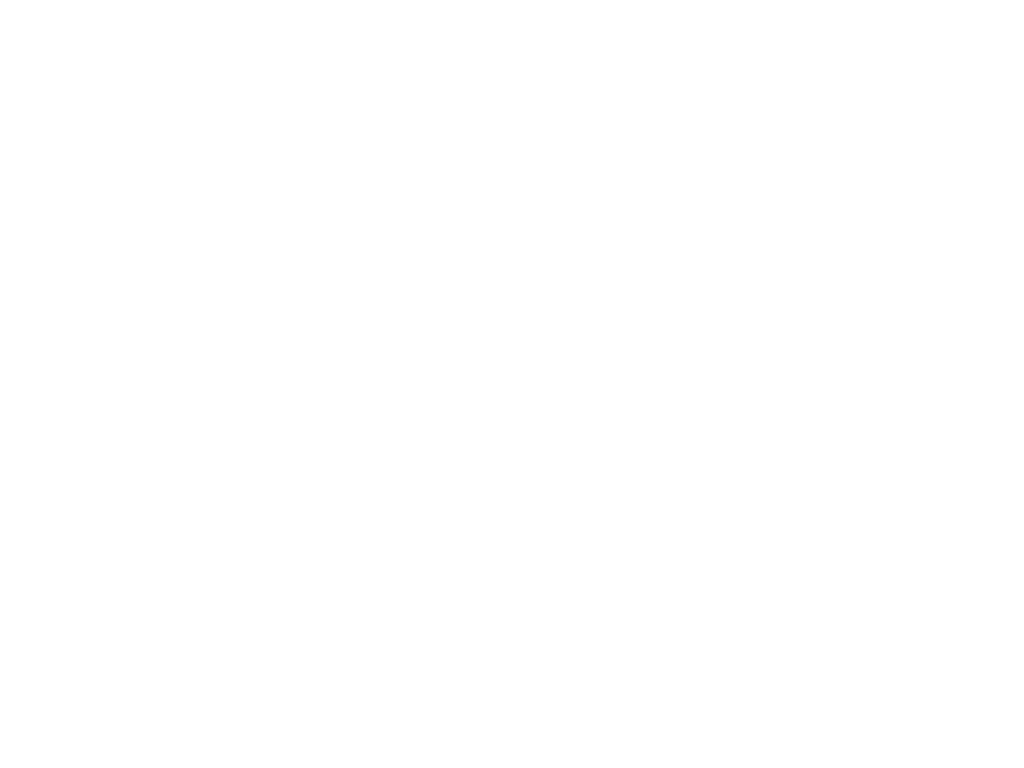 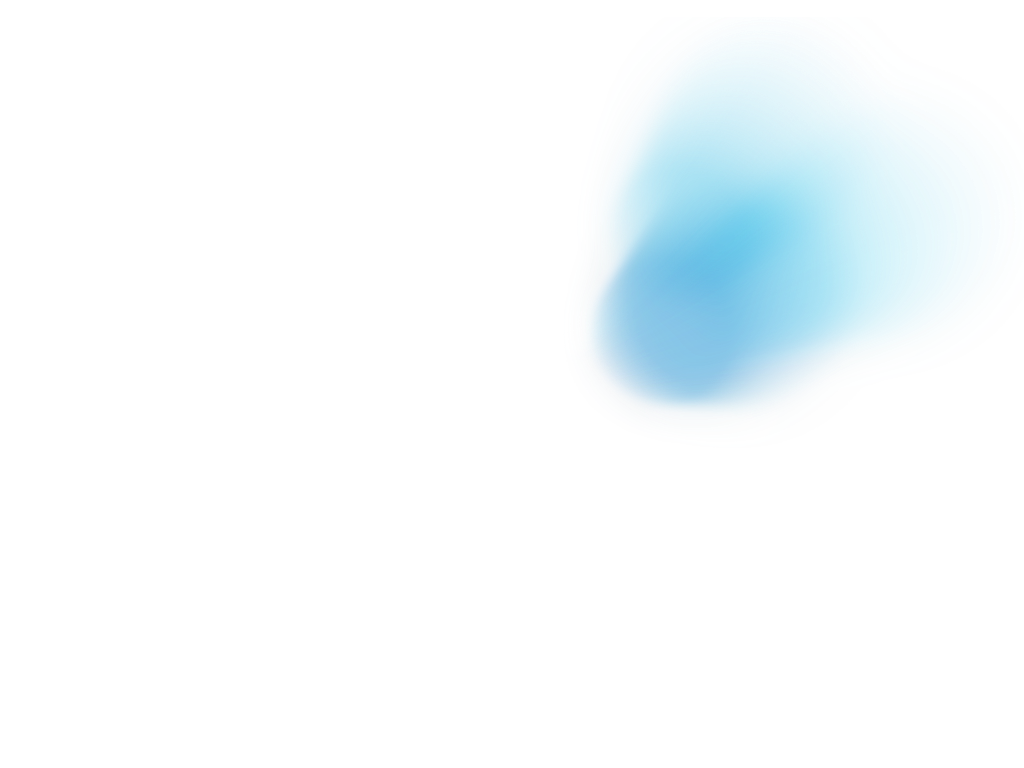 2 0 1 7
Security Access Solutions
Audio Basics
SOUND LEVELS ARE IDENTIFID IN DECIBLES (dB)
SPL (SOUND PRESSURE LEVEL) THE AMOUNT OF AIR PRESSURE CREATED BY SOUND
AMBIENT NOISE IS THE DECIBLE LEVELS OF A ROOM OR AREA.
Examples:
			Office = 65dB
			Restaurant = 70dB
			Train Platform = 90dB
			Construction Site = 95dB
			ISC Trade Show Floor = 94dB
Audio Basics cont.
“CONVENTIONAL” AUDI0 VOICE MESSAGES ARE CONSIDERED TO BE AUDIBLE WHEN THE MESSAGE IS 10 TO 15 DECIBLES ABOVE THE AMBIENT NOISE LEVEL.
WHEN THE POWER OUTPUT IS DOUBLED, YOU GAIN 6 DECIBLES IN OUTPUT ENERGY
If a 30W TO A SPEAKER = 100 DECIBLES
60W TO A SPEAKER = 106 DECIBLES
INVERSE SQUARE LAW – EVERY TIME YOU DOUBLE THE DISTANCE FROM A SOUND SOURCE YOU LOSE 6dB.
60W HORN
18M
1M
2M
4M
8M
16M
32M
124dB
118dB
112dB
106dB
100dB
130dB
Based on the above example, in a high noise environment of 95dB (CONSTRUCTION site), the Horn is only affective up to 16 M as the sound produced by the horn needs to be  10 TO 15 dB above the AMBIENT noise level.
In the above example, the assumptions are ONLY valid if there are no other environmental factors limiting audibility such as Wind, Humidity and physical obstructions. 
The example does not indicate the “Harshness” of the horn, especially within the first 1-8 meters.
CONVENTIONAL SPEAKERS –“Cone”
Conventional speakers and horns use a cone shape to project sound toward its intended target.  When sound is generated from a conical device, multiple signal waves are generated from reflection and multiple phase emission which results in distortion.  The farther the sound travels, the more distortion occurs, resulting in a less intelligible message over long distances.
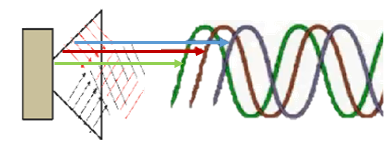 [Speaker Notes: Think of this as a standard Flash Light, cone shape projector.  The “light” disperses quickly.  Though the light close up “seems” bright, it quickly dissipates’  Its hard to see anything past 20 feet or so.]
Clear Voice Technology - Planar
Magnetic Audio Device (MAD) uses Planar Technology to generate the audio signal.  The Clear Voice “transducer” generates a single, perfectly shaped sound wave that can travel long distances while delivering superior intelligibility.  The advanced technology also provides the ability to generate an intelligible signal at a volume level that is 10dB lower than the ambient noise level of the operating environment, reducing the risk of hearing damage to the operator and those in close proximity.
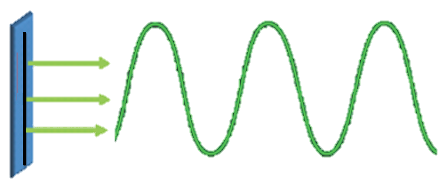 [Speaker Notes: Planar only sends “1” sound wave through a “Flat” surface.  There are no self destructive “collisions”  and therefore able to travel farther distances with clarity.  Since it only produces “1” sound wave, the wave is “Stronger”,  does not collide with itself and  has less tendency to “disperse”]
The Difference
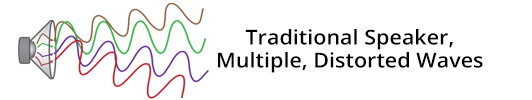 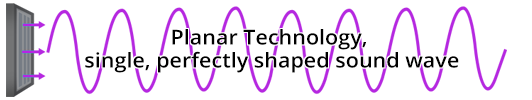 Security Access Solutions
60W HORN Vs.  Clear Voice “1MN” (powered hand held)
1M
2M
4M
8M
16M
32M
112dB
106dB
100dB
130dB
124dB
118dB
114dB
111dB
108dB
105dB
102dB
99dB
A CLEAR VOICE 1MN (Hand Held) speaker with a maximum output of 114dB at 1 meter will dramatically outperform a conventional Horn 60W with130 dB in similar environments
At 16 meters the Horn’s output is 106dB, 1MN is at 102dB both speakers can heard.
At 32 meters the Horn is at 100dB, CLEAR VOICE is at 99dB, both speakers can be heard.
Comparison within construction Zone - 95 dB Ambient Noise
1M
2M
4M
8M
16M
32M
112dB
106dB
100dB
130dB
124dB
118dB
114dB
111dB
108dB
105dB
102dB
99dB
Messages can be heard:
Horn 10-15 dB above Ambient Noise
1MN -10 dB of Ambient Noise
At 16 meters the Horn’s output is 106dB so “audibility” within the 95 dB Ambient Noise is “barley acceptable”.  Since the 1MN sound operates at -10 dB, the 1MN can be heard much “Clearer”, even at 32 meters.
Clear Voice Advantages
“INTELLIGIBLE” MESSAGES ARE DELIVERED AT 10 DECIBLES BELOW THE AMBIENT NOISE LEVEL.
WHEN THE DISTANCE FROM THE SPEAKER IS DOUBLED, THE DECIBLE LOSS WITH A CLEAR VOICE SPEAKER IS ONLY 3 DECIBLES
CLEAR VOICE TECHNOLOGY ALLOWS YOU TO USE FEWER DEVICES TO COVER A BIGGER/LOUDER AREA
CLEAR VOICE SIGNAL CHARACTERISTICS ALLOWS A DESIGN TO HAVE CROSSING SOUND WAVES WITHOUT CREATING DISTORTION OR SIGNAL CANCELLATION.  CANNOT DO THIS WITH CONVENTIONAL SPEAKERS
CLEAR VOICE Music Sound Systems
PLANAR MUSIC SPEAKERS
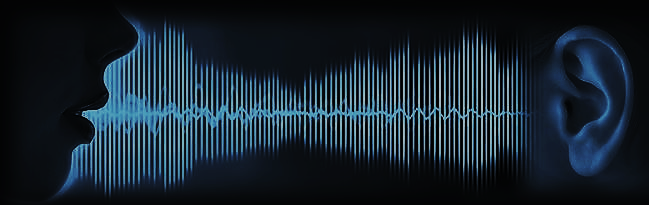 CLEAR – CLEAN
CRISP
UNMATCHED CLARITY AND PERFORMANCE
“HEARING IS BELIEVING”
11
CLEAR VOICE – MUSIC CABINETS
MTM-1/SB112C
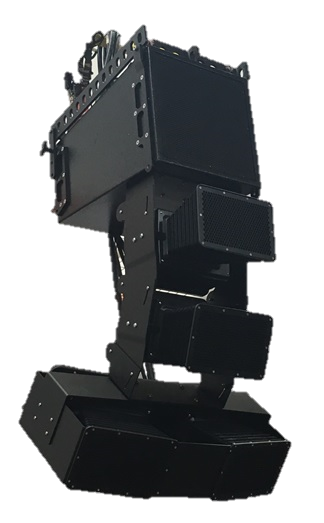 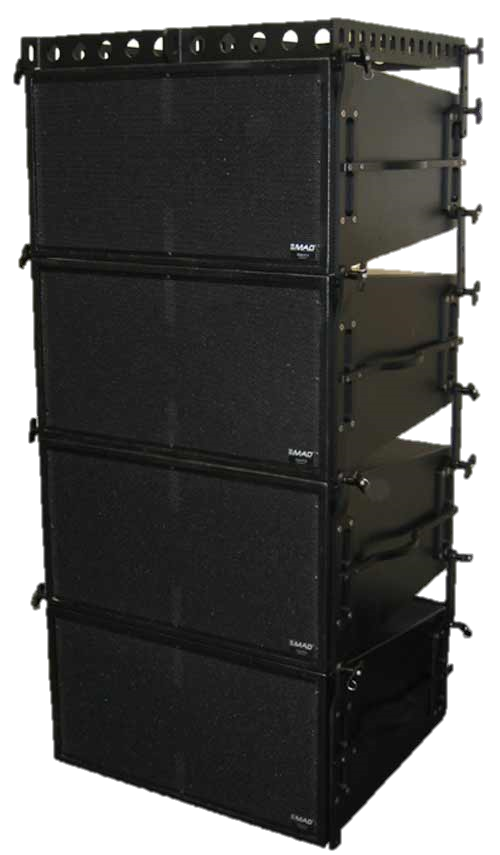 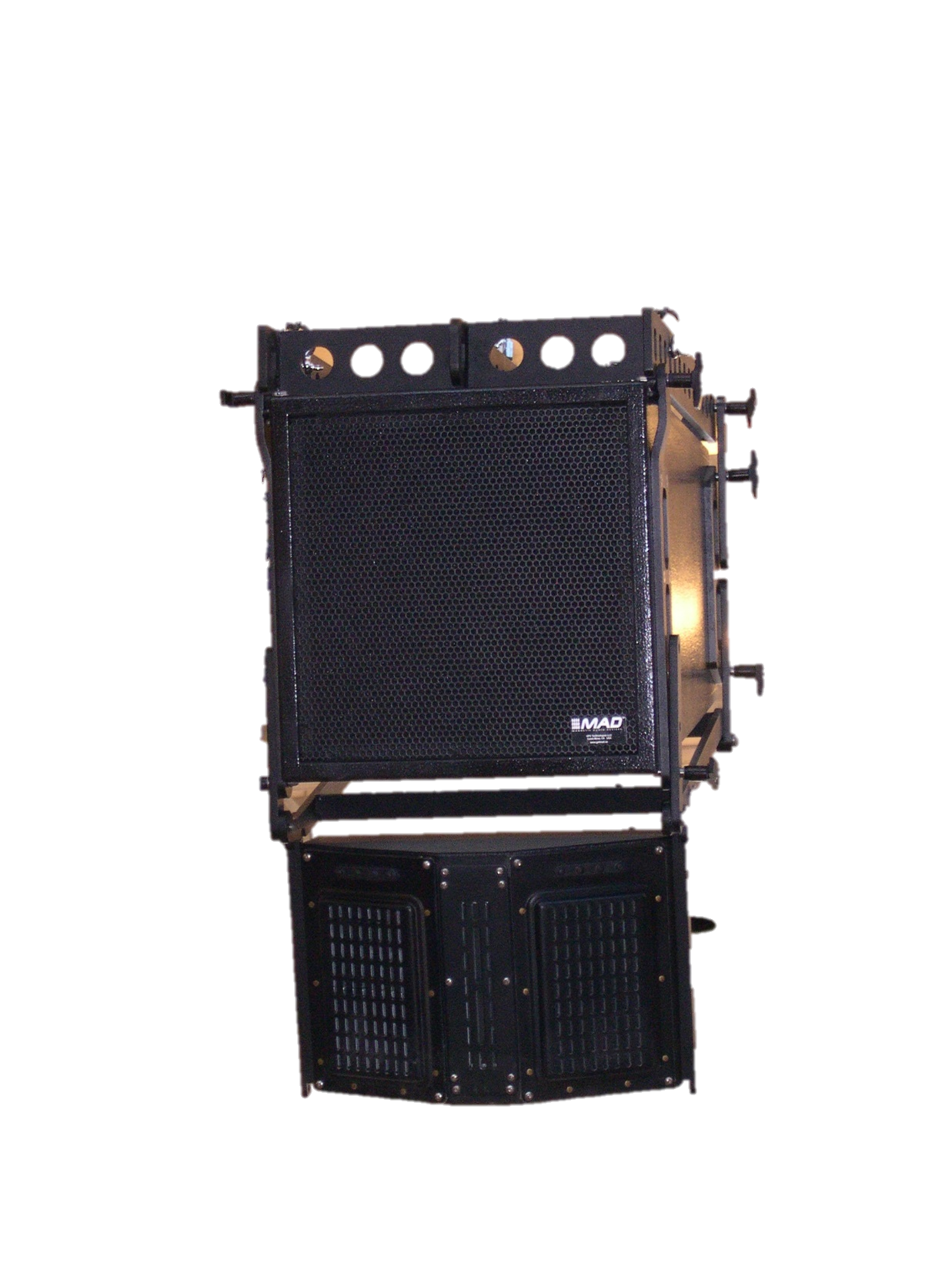 MTM-1
SB112C ARRAY
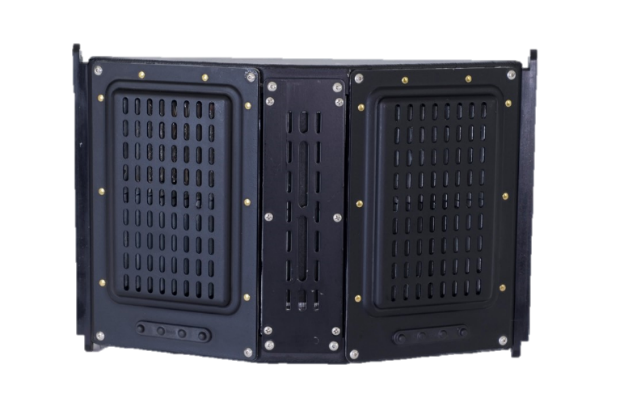 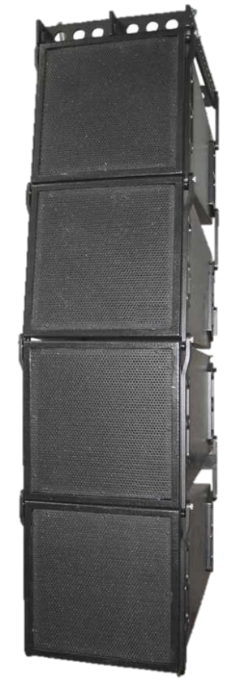 VFL
SB212C ARRAY
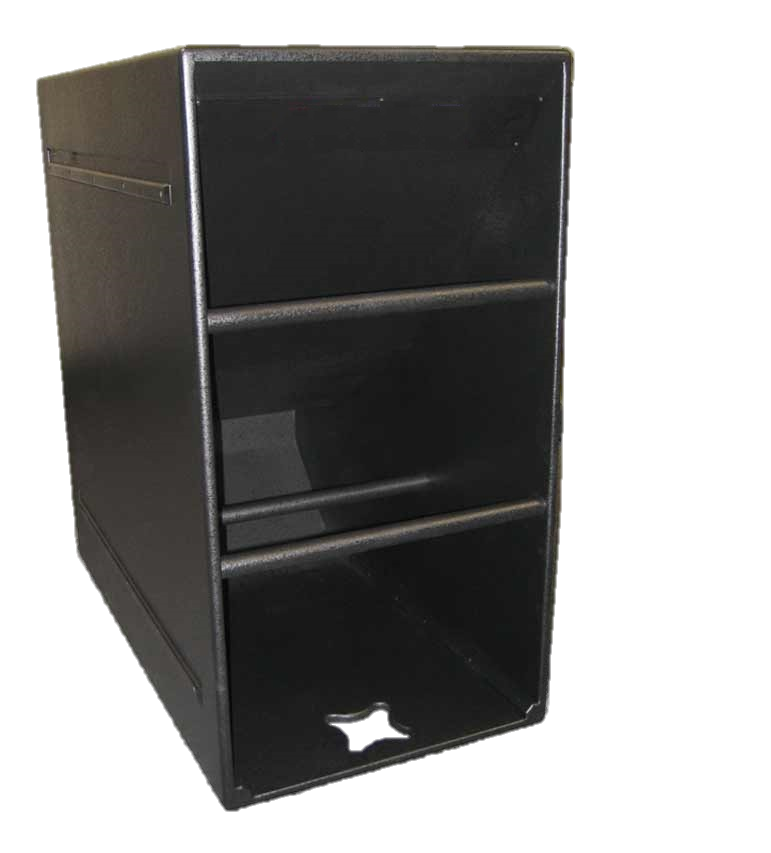 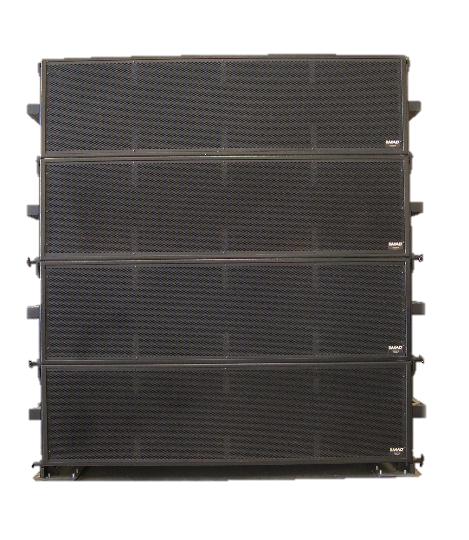 VFL JR.
SB112C/1MN RIG
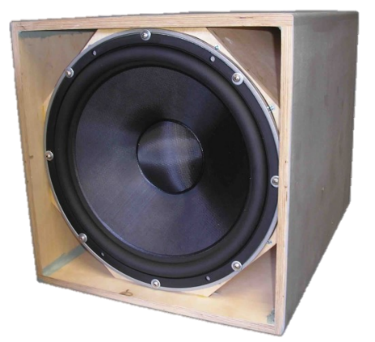 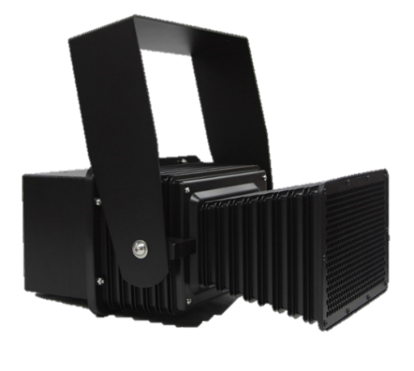 1-MN-P
SB412C ARRAY
CLEAR VOICE SMALL FORMAT SPEAKERS
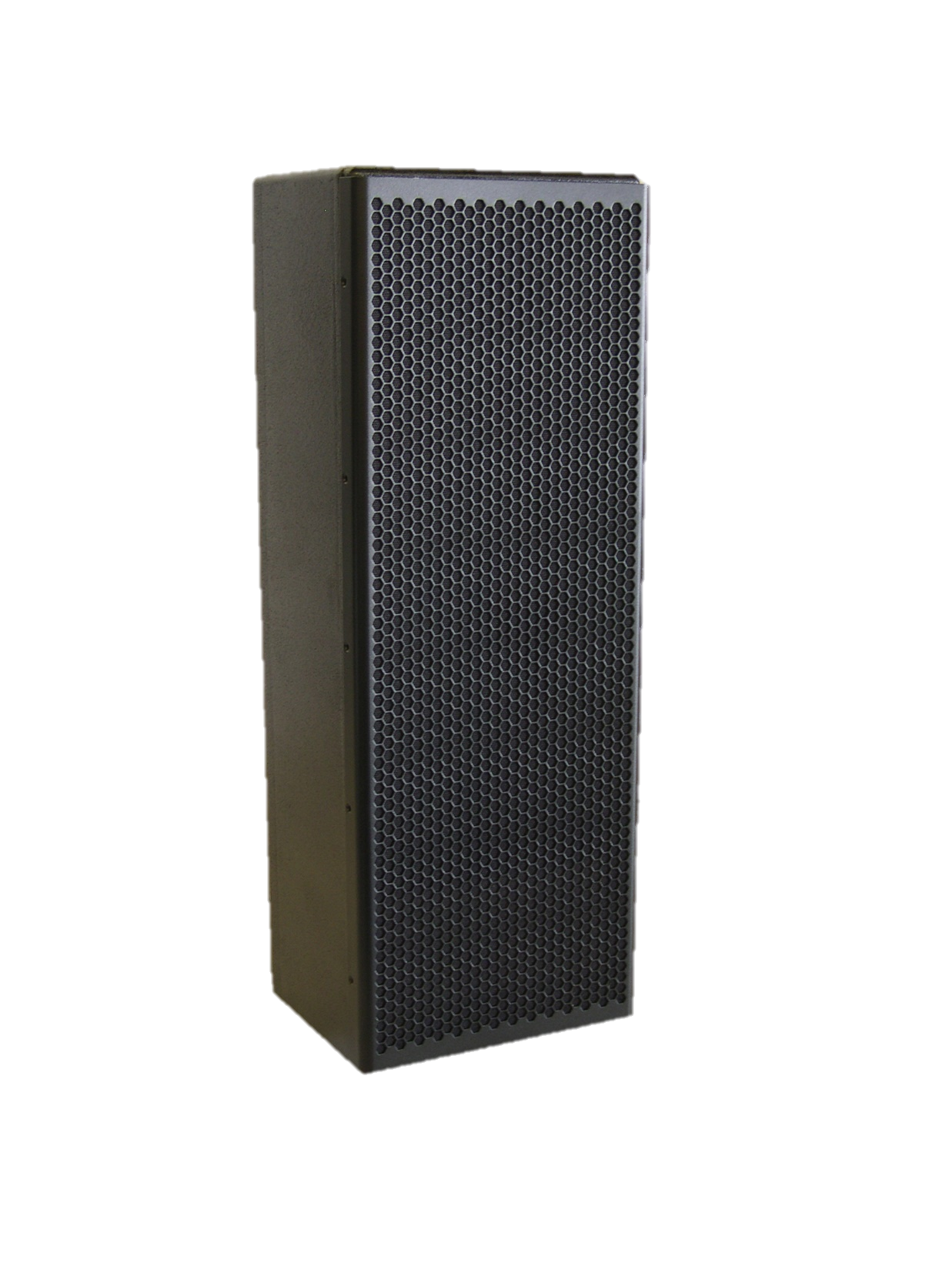 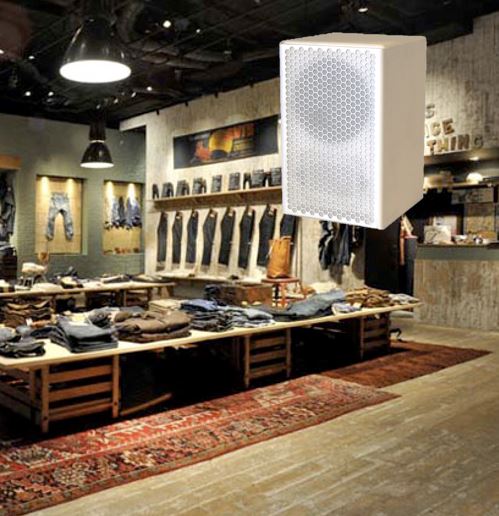 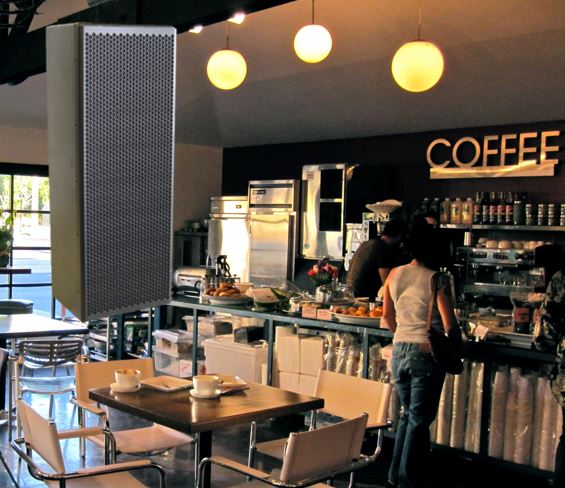 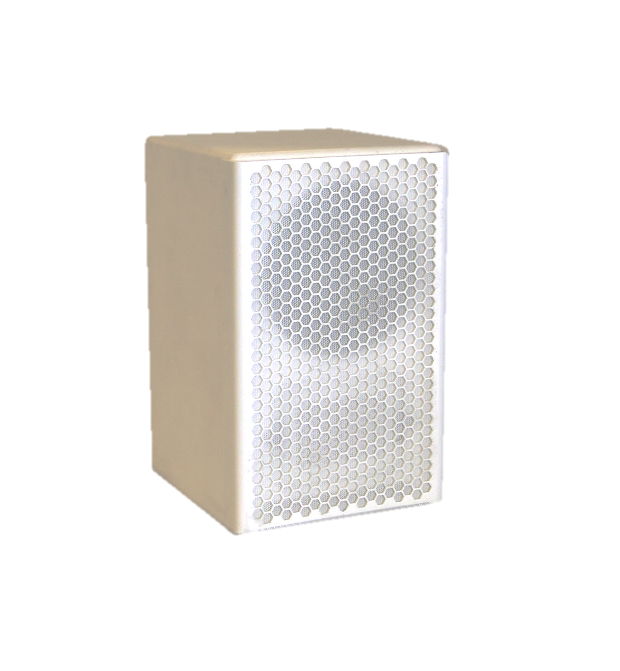 MPS-3
MPS-2
CLEAR VOICE – MUSIC CUSTOMERS
SHOOL CAMPUS
PARKING LOTS
CRUISE SHIPS
TOURING COMPANIES
STAGE AND LIGHTING COMPANIES
CONFERENCE HALL
SHOPPING MALLS
COFFEE SHOPS
CONVENTION HALLS
HOUSE OF WORSHIP
THEATERS
CONCERT HALLS
WAREHOUSES
NIGHT CLUBS
CASINO THEATERS
RETAIL STORES
Delivering audio excellence to thousands…Times Square - New York City
“Broadway on Broadway”
15
[Speaker Notes: The Music was provided through 2 sets of arrays, each with 16 speakers for a total of only 32 speakers]
Over 300,000 listeners heard this concert!Broadway - New York City
16
[Speaker Notes: It only took 2 speaker arrays of 24 speakers each to accomplish this!]
…outdoors concerts…U.S. Capital – Washington D.C.
17
…outdoors concerts…Cologne, Germany
18
…winter sports festivals…Flachau, Austria
19
…indoor arenas…Sacramento Kings, California
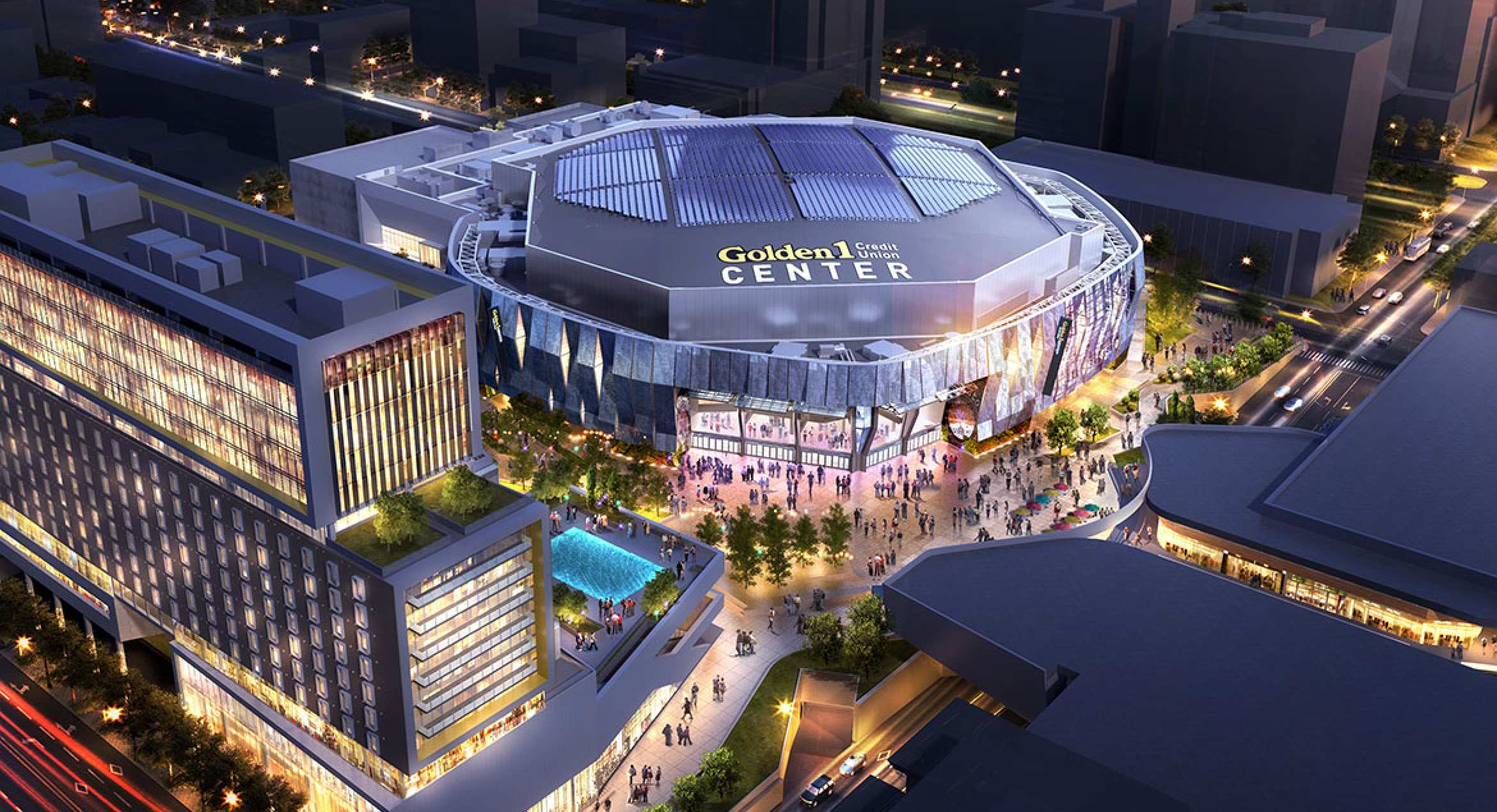 20
…sports stadiums…Kedah, Malaysia
21
…sports stadiums…Kedah, Malaysia
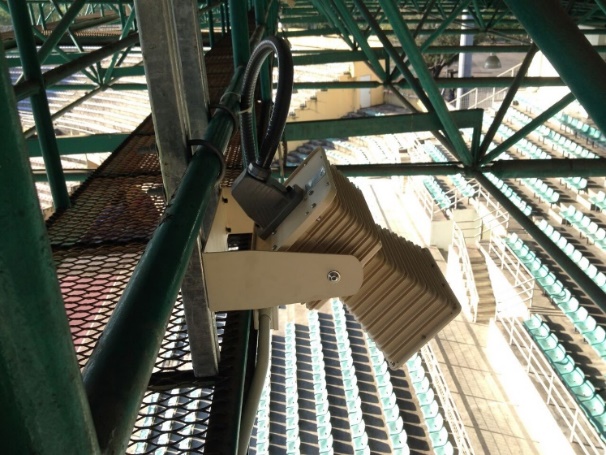 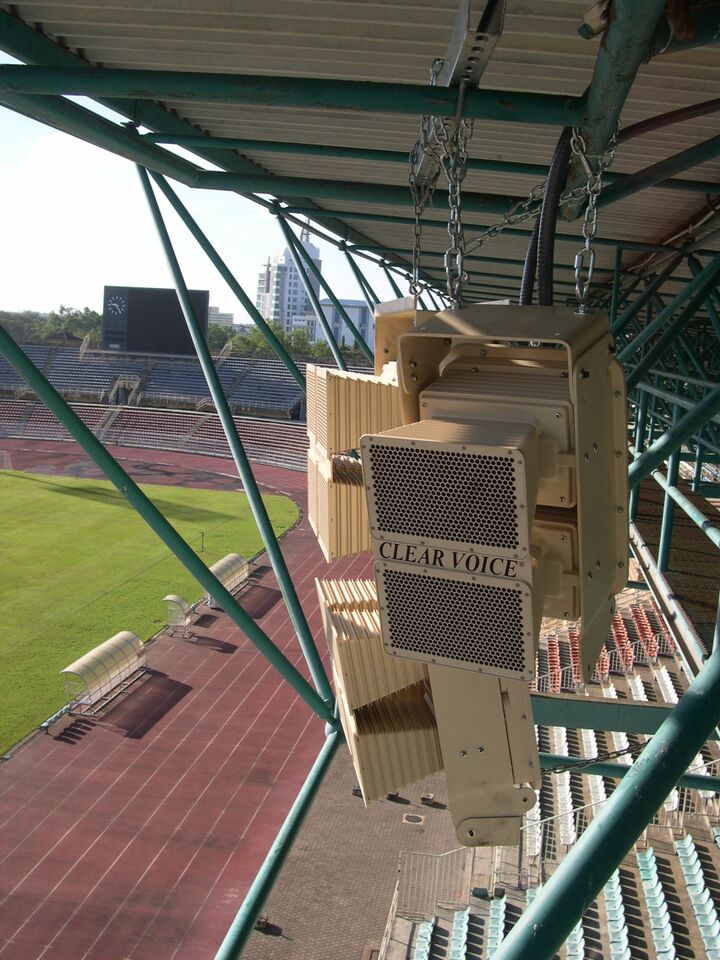 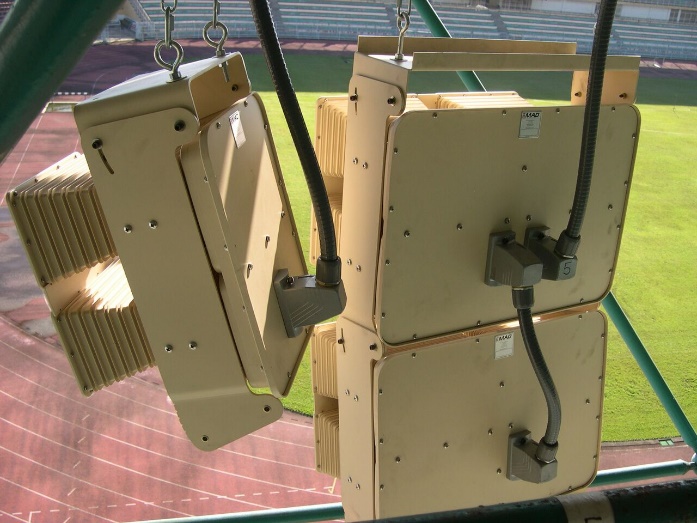 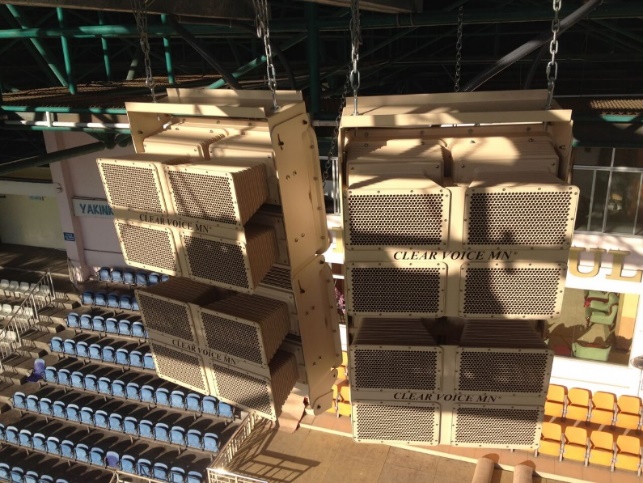 22
…sports stadiums…Maui Hawaii
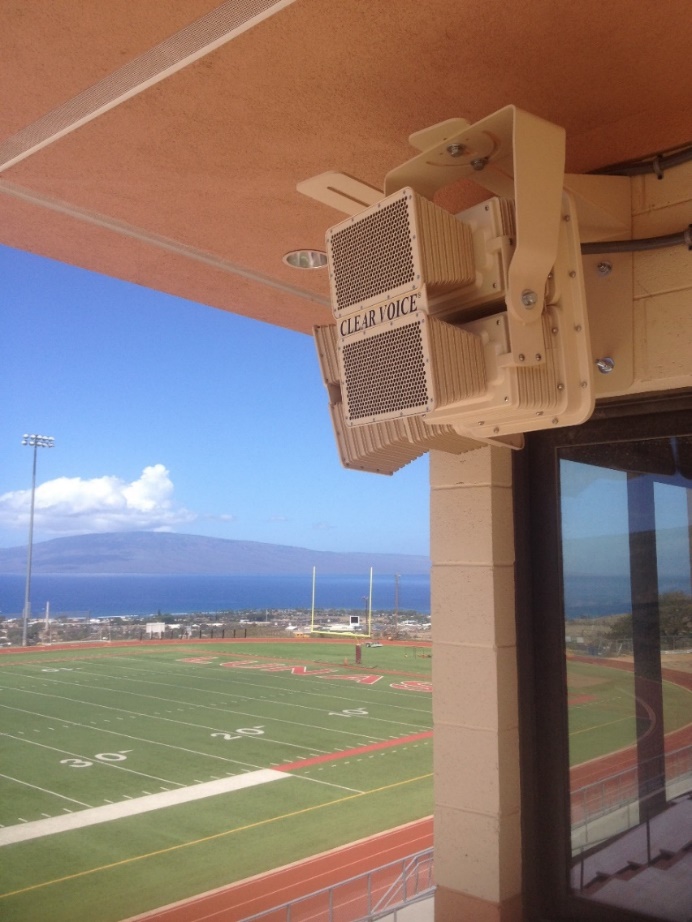 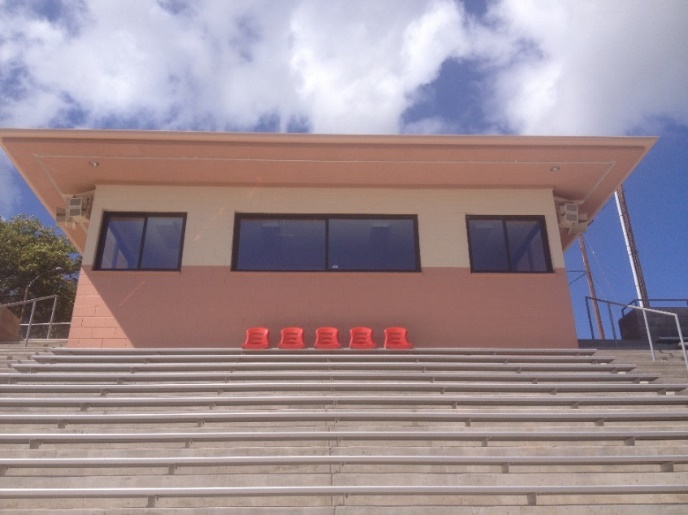 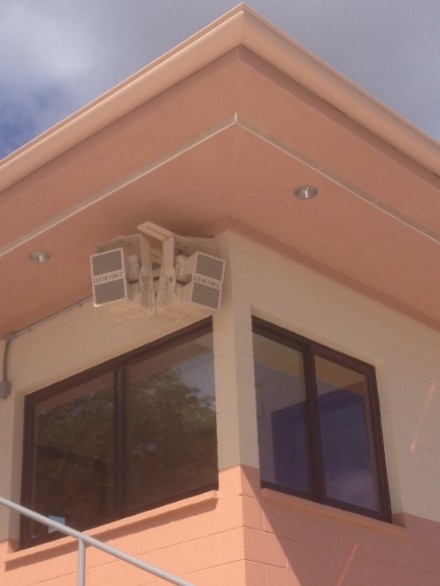 23
…churches of every size…5,000 seats – Memphis, Tennessee
24
…churches of every size…2,800 seats - Indianapolis, Indiana
25
…churches of every size…1,000 seats - Denver, Colorado
26
…churches of every size…700 seats - Maui, Hawaii
27
…churches of every size…400 seats – Highlands Ranch, Colorado
28
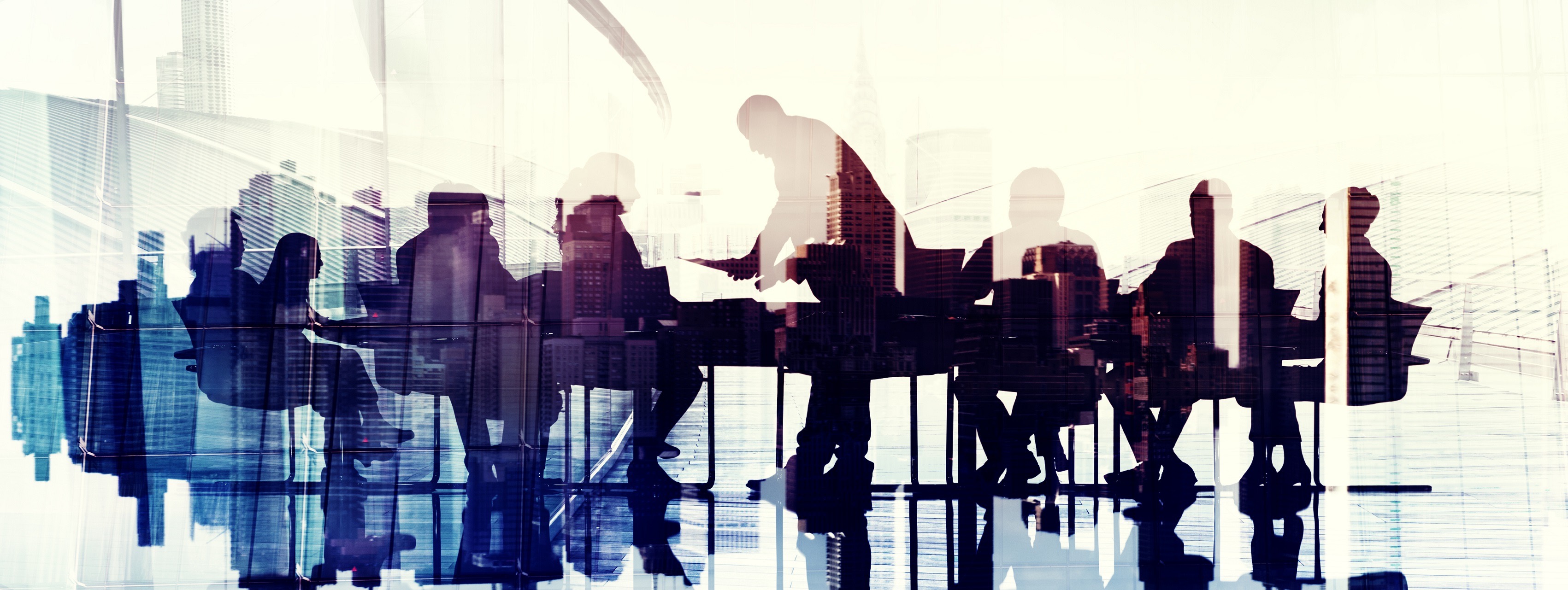 Innovators in Security AccessSystems Design
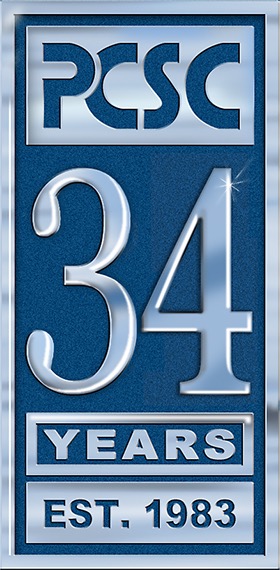 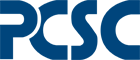 Clear Voice Sound Systems utilizing 
Magnetic Audio Technology
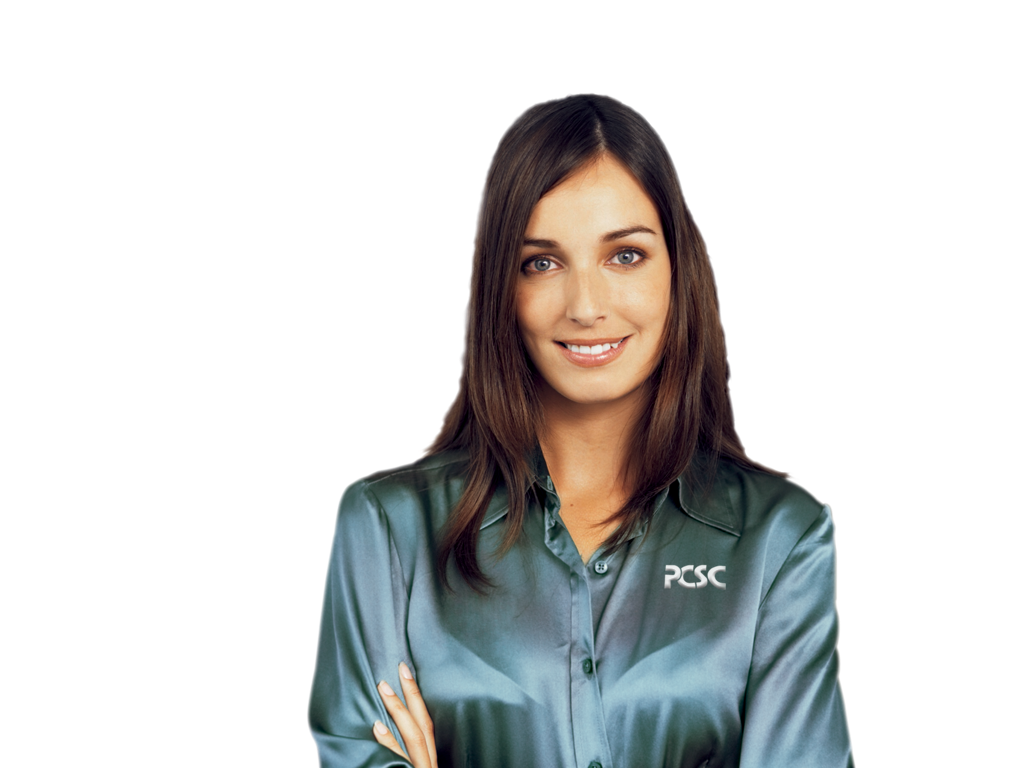 Any Questions?
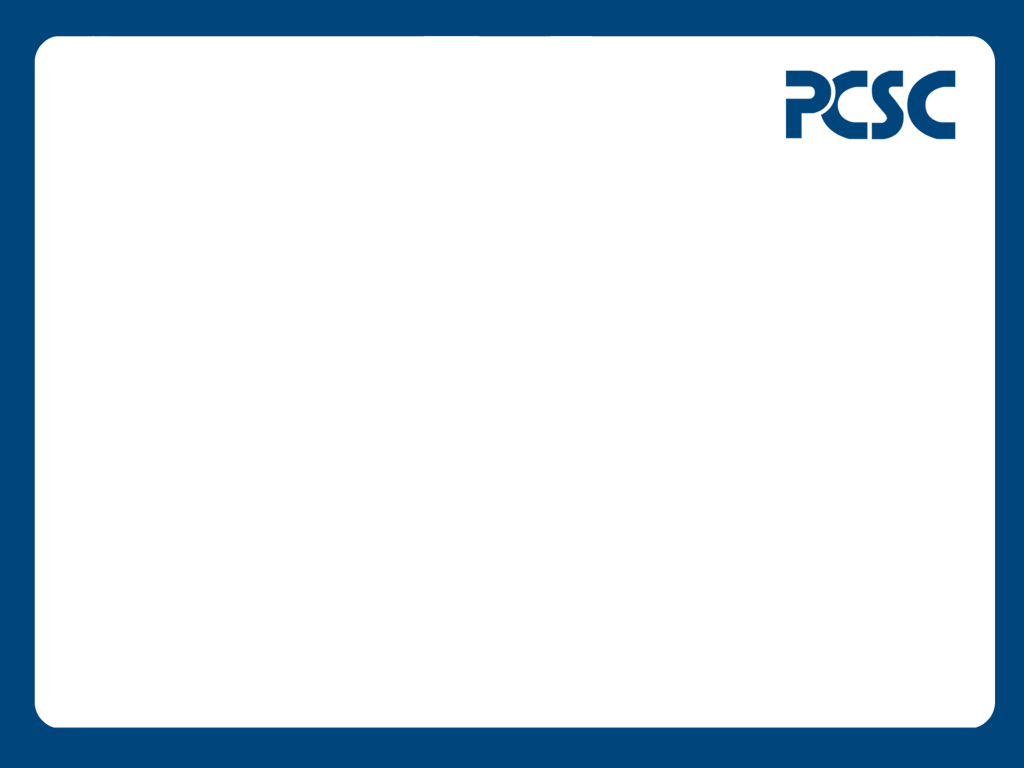 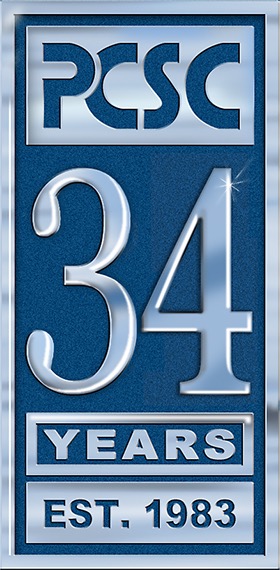 Industry Strong for Over 3 Decades
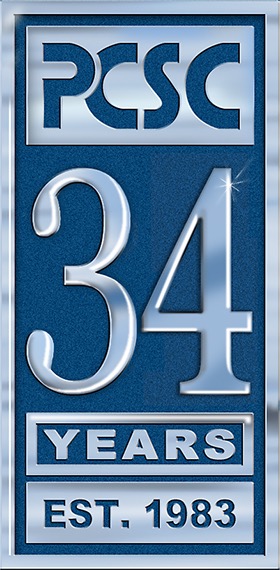 1 9 8 3
2 0 1 7
Security Access Solutions